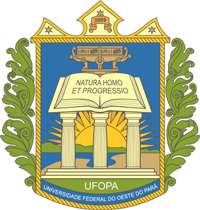 Universidade Federal do Oeste do Pará
Instituto de Biodiversidade e Florestas
Curso de Engenharia Florestal
Princípio de Bitterlich
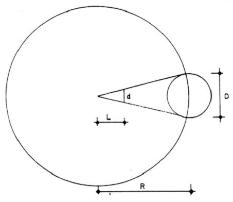 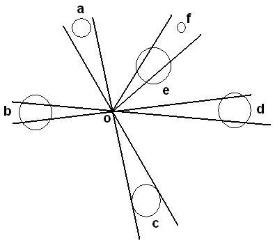 Santarém – Pará
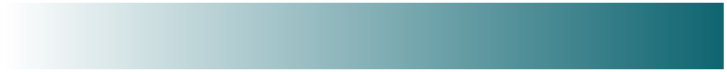 PRINCÍPIO DE BITTERLICH
O Engenheiro Florestal Dr. Walter Bitterlich idealizou, em 1948, um método para estimar a área basal por hectare em povoamentos florestais sem medir os diâmetros das árvores e nem lançar parcelas de área fixa.
Este método tem sido utilizado em inventário de florestas plantadas pela inovação que ele representa ao método convencional de área fixa; 
Foi aperfeiçoado de modo a fornecer estimativas de volume por hectare, além de outros parâmetros populacionais.
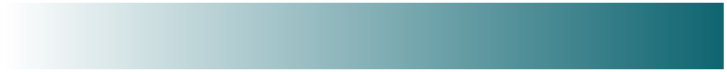 PRINCÍPIO DE BITTERLICH
Postulado de Bitterlich
Consiste em utilizar um aparelho e contar as árvores em um giro de 360°, cujo DAP são iguais ou maiores a um ângulo conhecido e constante.
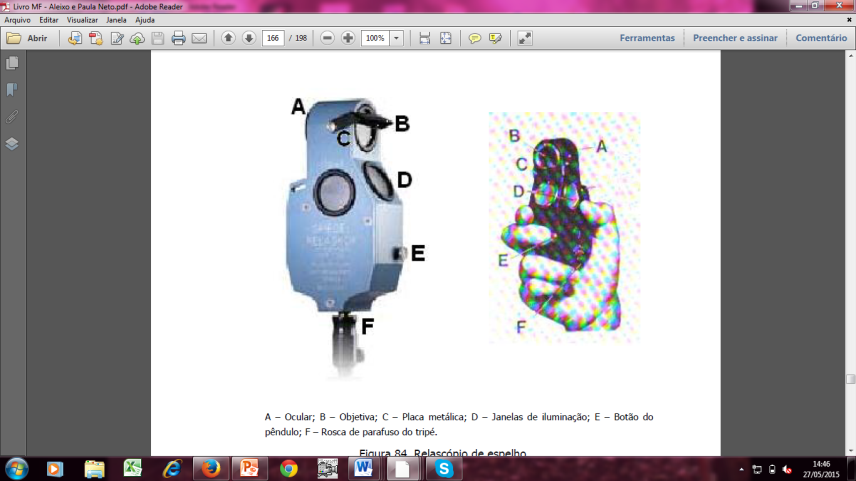 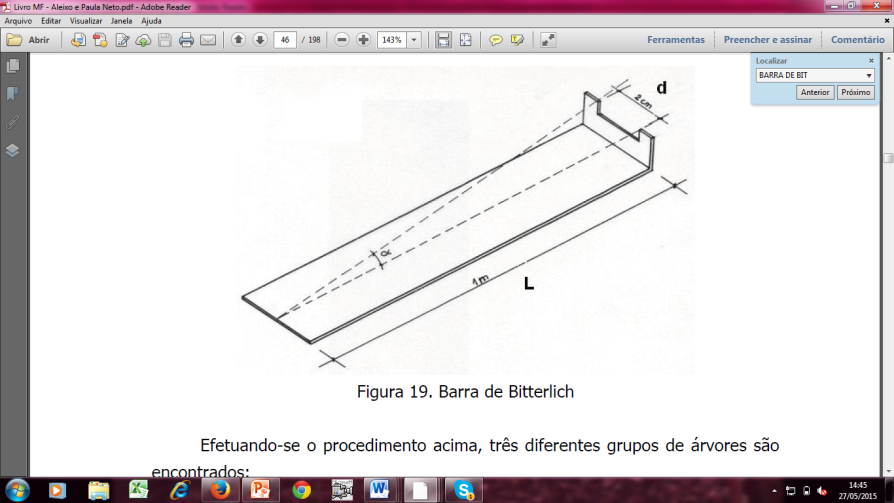 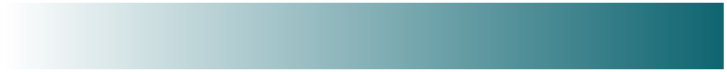 PRINCÍPIO DE BITTERLICH
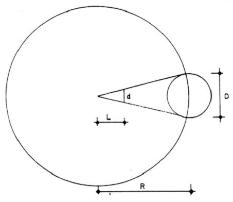 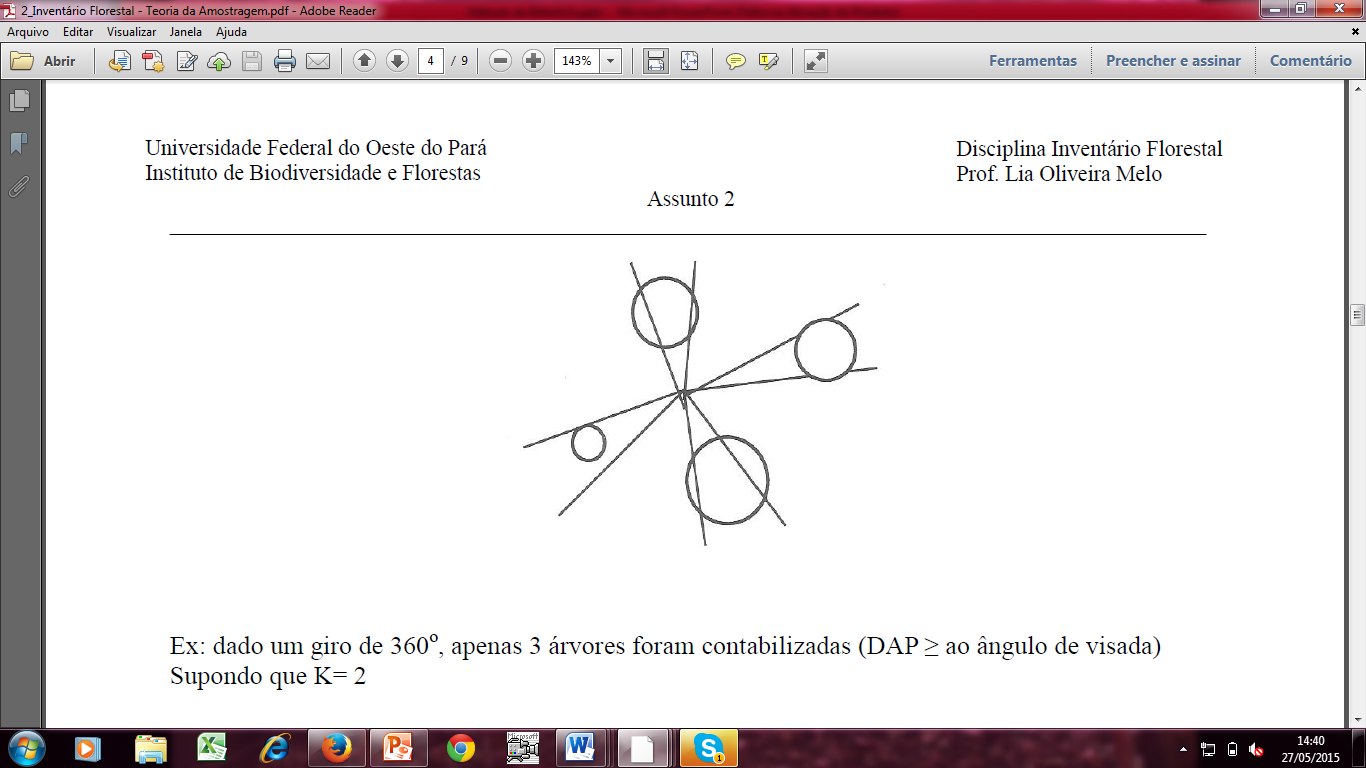 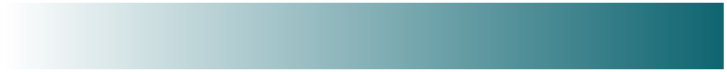 PRINCÍPIO DE BITTERLICH
Postulado de Bitterlich;

O número de árvores obtido (n) é multiplicado por uma constante (K), denominada fator de área basal. O resultado fornece diretamente a área basal por ha.
Ex: dado um giro de 360°, apenas 3 árvores foram contabilizadas (DAP ≥ ao ângulo de visada). Supondo que K= 2, calcule a área basal.
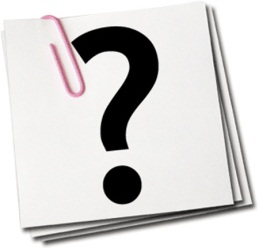 AB = n. K 
AB = 3. 2 
AB = 6 m².ha-1
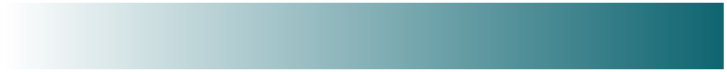 PRINCÍPIO DE BITTERLICH
Instrumentos
Barra de Bitterlich
Vara composta por uma haste de 1 m de comprimento, tendo em uma extremidade um visor e na outra uma mira de 2 cm de largura.
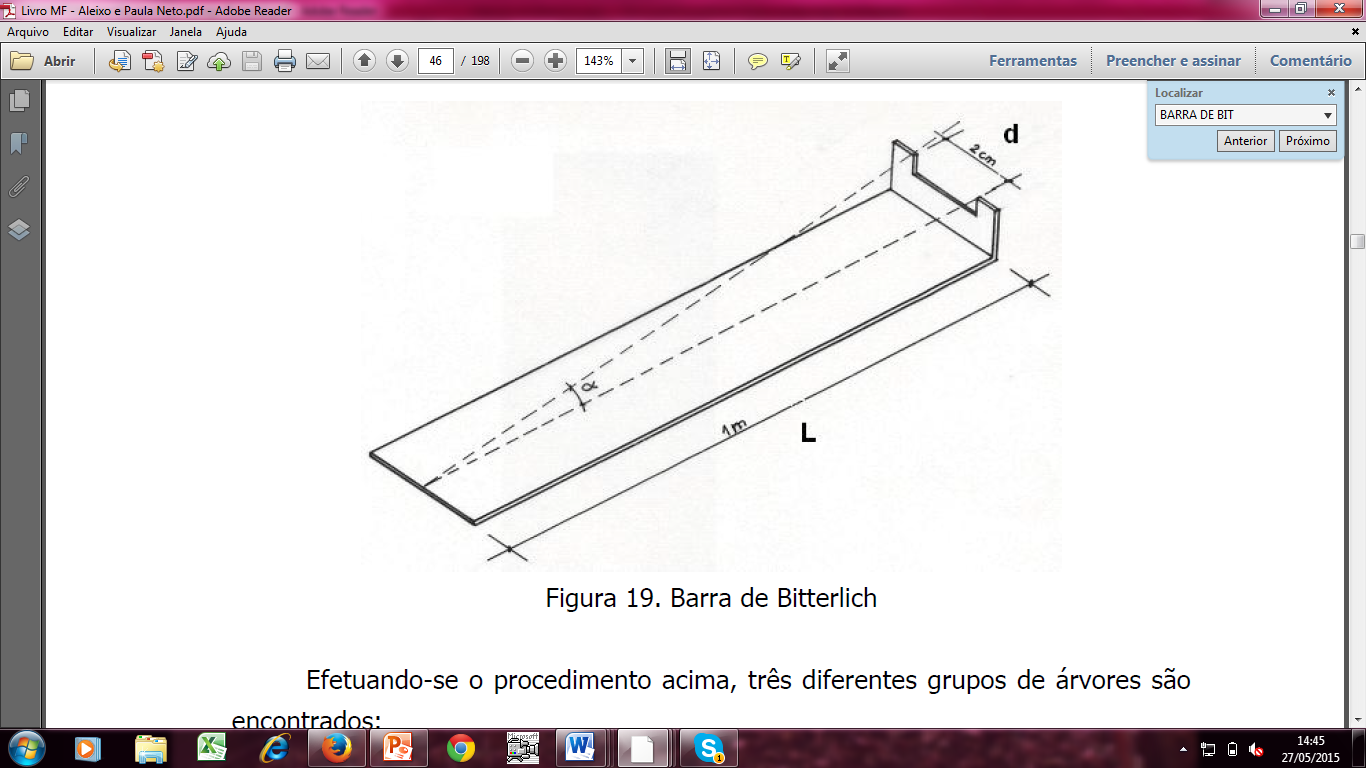 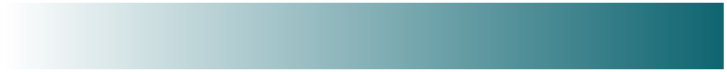 PRINCÍPIO DE BITTERLICH
Pode ser usado em terrenos com qualquer declividade;
Além da obtenção da AB, permite verificar alturas, diâmetros ao longo do fuste, distâncias horizontais e declividade do terreno.
Instrumentos
Relascópio de espelho
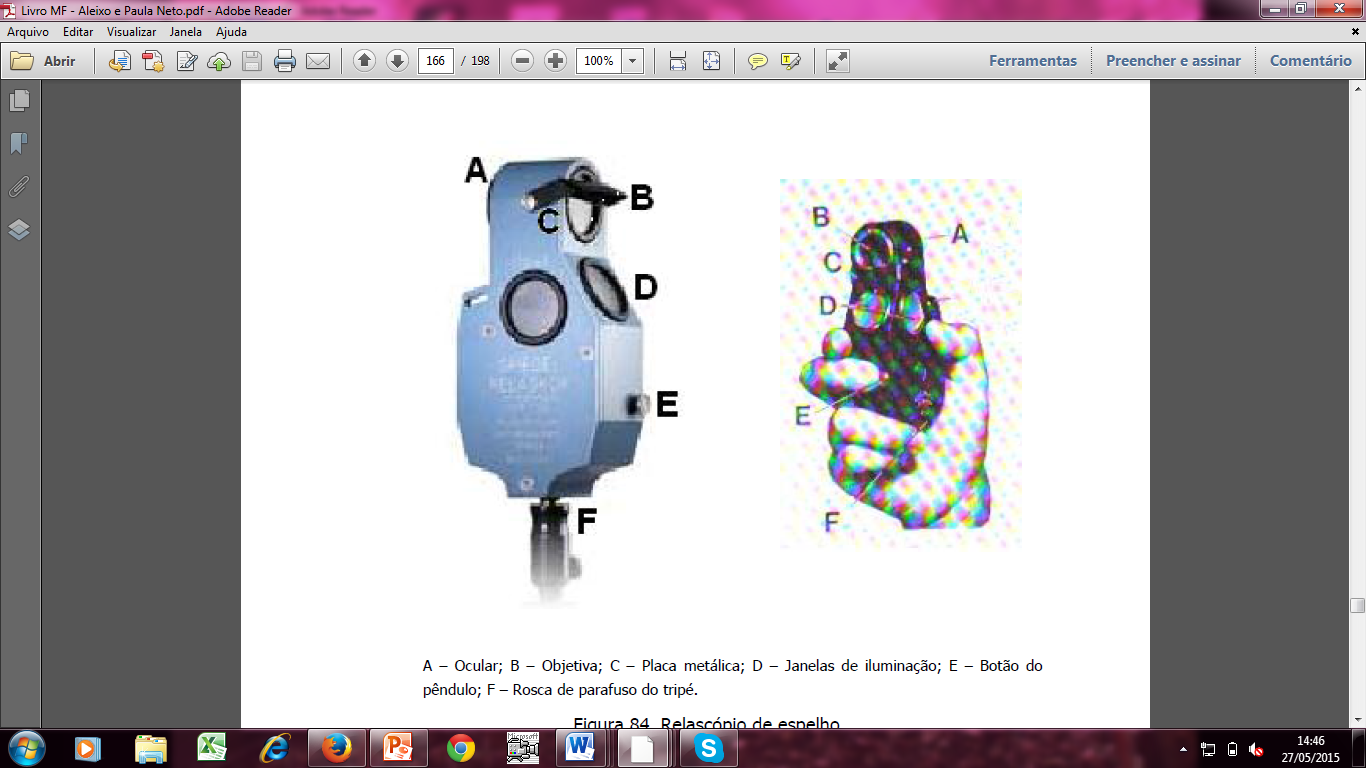 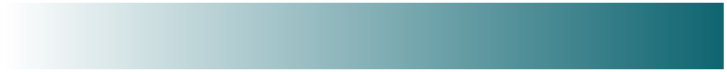 PRINCÍPIO DE BITTERLICH
Determinação do fator de área basal (K)
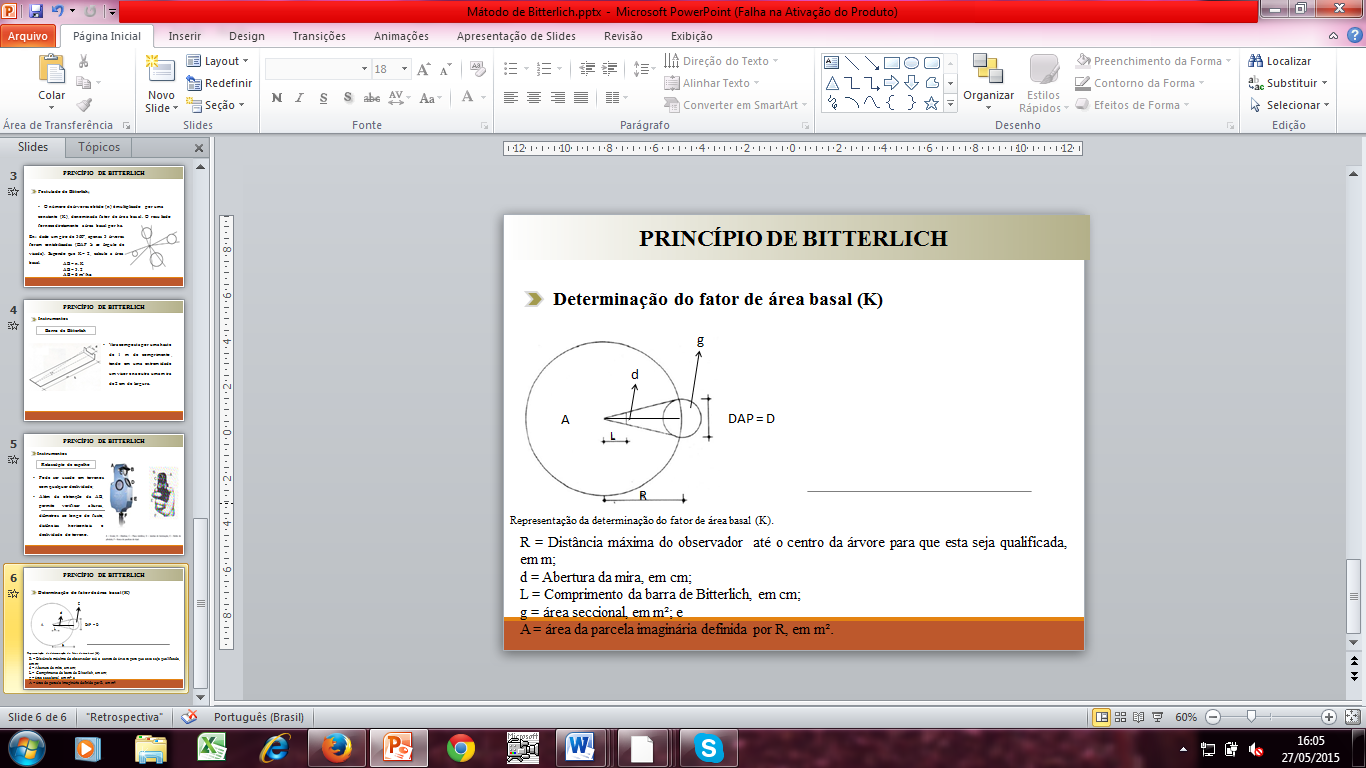 Representação da determinação do fator de área basal (K).
R = Distância máxima do observador  até o centro da árvore para que esta seja qualificada, em m;
d = Abertura da mira, em cm;
L = Comprimento da barra de Bitterlich, em cm;
g = área seccional, em m²; e
A = área da parcela imaginária definida por R, em m².
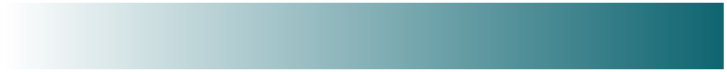 PRINCÍPIO DE BITTERLICH
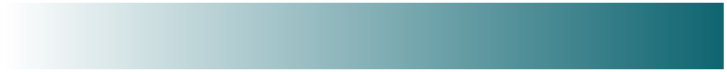 PRINCÍPIO DE BITTERLICH
Determinação do número de árvores e volume por hectare
De acordo com  o princípio de Bitterlich, também  chamado “prova de numeração angular”, cada árvore contada representa uma quantidade em m²/ha, dependendo do K;
Se for qualificada apenas uma árvore de área seccional com K = 1, a área basal será AB = 1 * 1 = 1m²/ha;
No entanto, o número de árvores por hectare que cada árvore qualificada representa será:


O volume por hectare, por sua vez, é dado pela seguinte expressão:
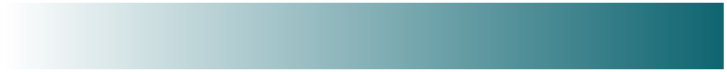 PRINCÍPIO DE BITTERLICH
Quando os DAPs de algumas árvores são iguais ao tamanho da barra de Bitterlich ou à largura da faixa no relascópio, qualquer pequeno movimento causa dúvida se a árvore está qualificada ou não;
Nessas situações, o observador deverá medir inicialmente o DAP da árvore em dúvida para calcular a distância crítica (R), através das seguintes expressões:
Árvores que apresentam DAPs iguais à abertura da barra de Bitterlich ou às larguras das faixas no relascópio
Barra de Bitterlich
Relascópio
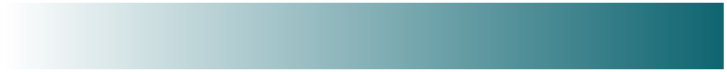 PRINCÍPIO DE BITTERLICH
Depois o observador deverá medir a distância dele até o meio da árvore (distância de campo);


Se a distância de campo for maior que a distância crítica, a árvore não será qualificada; se menor, será qualificada.
Árvores que apresentam DAPs iguais à abertura da barra de Bitterlich ou às larguras das faixas no relascópio
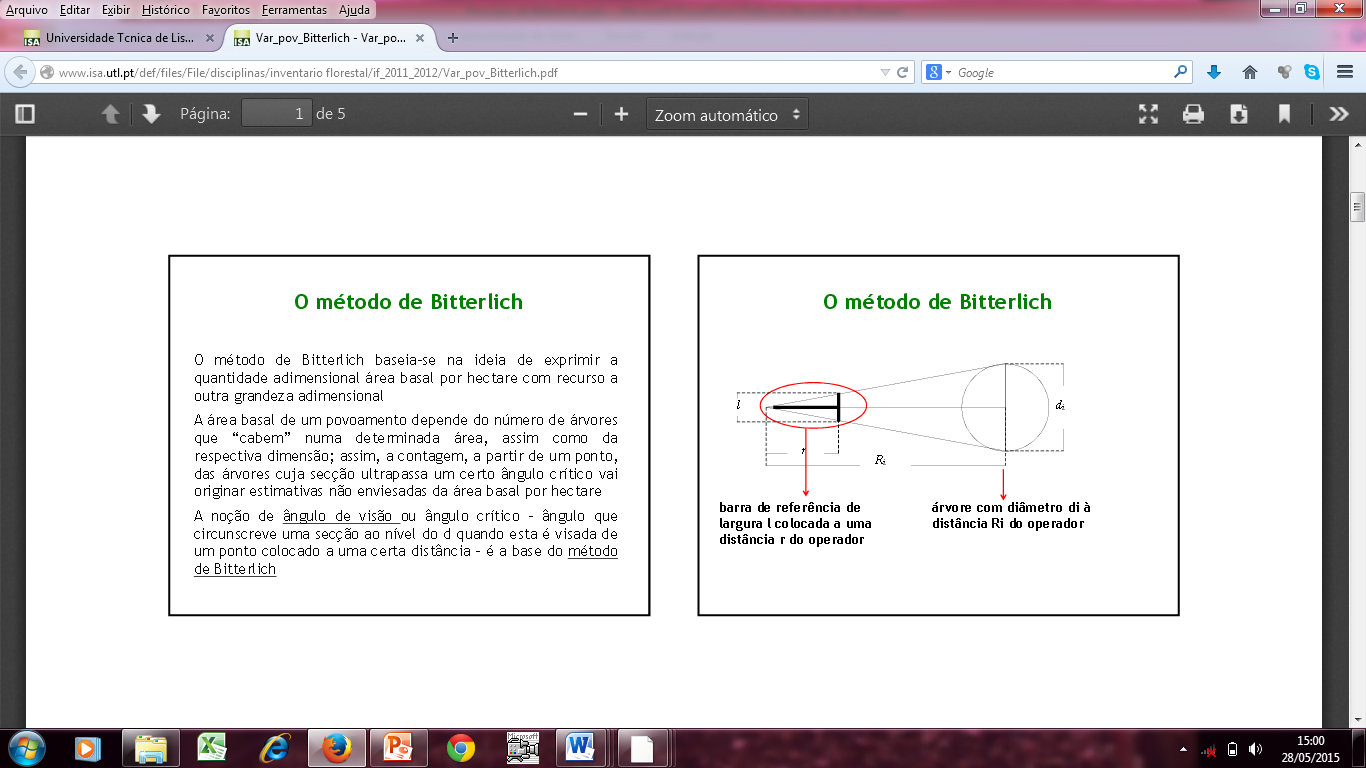 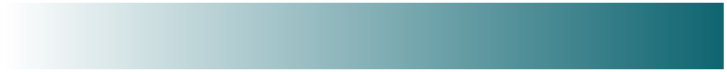 PRINCÍPIO DE BITTERLICH
Obs.: Situações em que a distância no campo for igual a distância crítica:
A árvore deverá ser qualificada como “meia”, ou seja, se o fator de área basal (K) for igual a 2, a árvore qualificada representará apenas 1 m²/ha;
O número de árvores e o volume por hectare também serão divididos por 2.
Árvores que apresentam DAPs iguais à abertura da barra de Bitterlich ou às larguras das faixas no relascópio
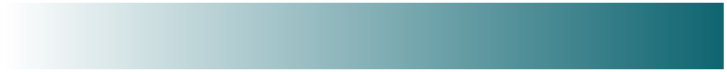 PRINCÍPIO DE BITTERLICH
Vantagens do Método de Bitterlich

• Menor tempo gasto na amostragem;
• Minimização de erros provenientes da demarcação incorreta da parcela;
• As estimativas podem ser obtidas através de aparelhos óticos e também de instrumentos de baixo custo (prisma, vara de Bitterlich).
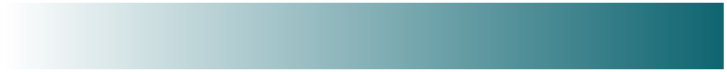 PRINCÍPIO DE BITTERLICH
Desvantagens do Método de Bitterlich

Existência de sub-bosque abundante pode aumentar erros de inclusão visual;
Não fornece variáveis importantes necessárias aos inventários (aspecto qualitativo do povoamento);
Fornece apenas a estimativa do número de árvores, da área basal e do volume por ha.
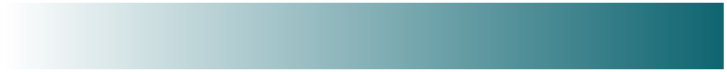 Aplicação
Sejam os dados referentes a um ponto de amostragem obtidos com um fator de área basal (K) igual a 1, determine: